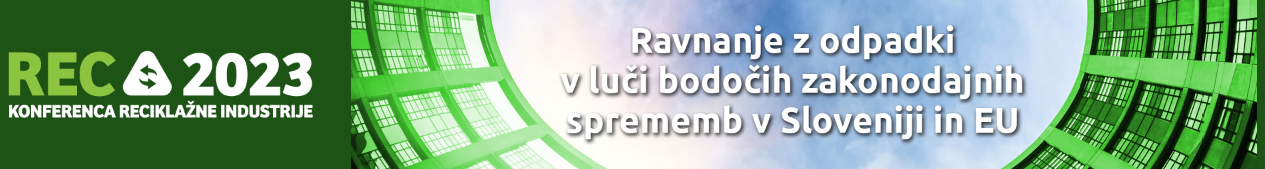 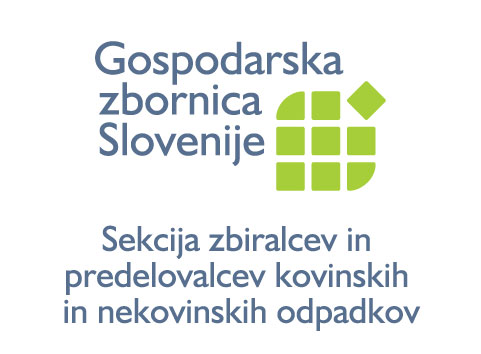 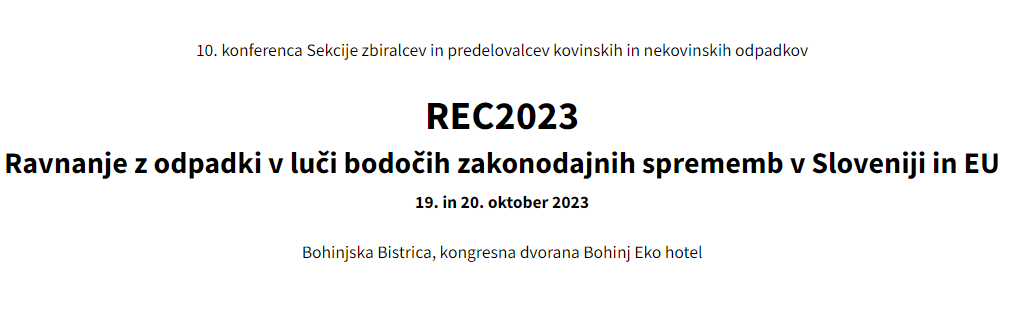 Jure Fišer
predsednik sekcije zbiralcev 
kovinskih in nekovinskih materialov
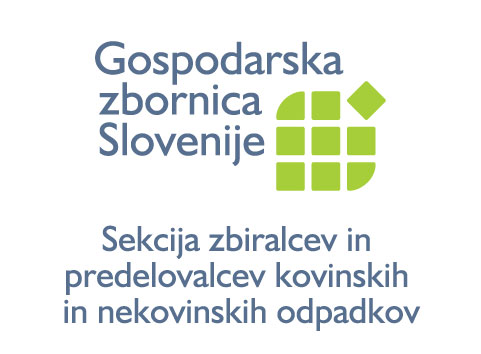 Poslovanje članov Sekcije zbiralcev in predelovalcev odpadkov  (2012-2022)
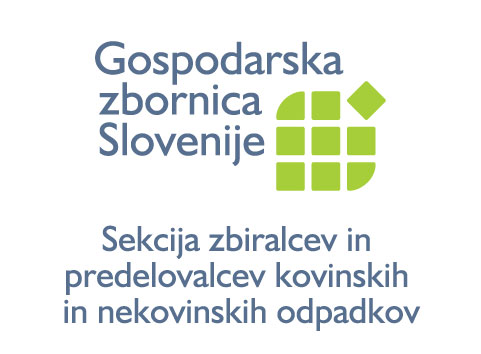 Poslovanje IJS (2012-2022) – 58 podjetij
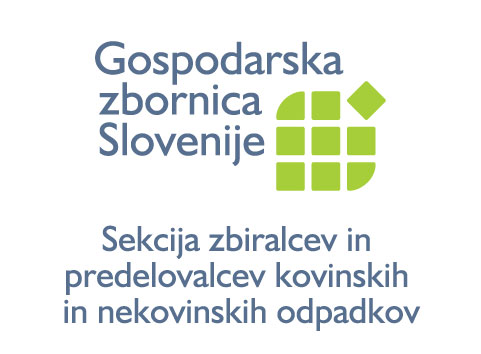 Obeti 2023/2024
Gospodarska rast v Sloveniji - Umar napoved rasti BDP ww.umar.gov.si
2019 		2,4 %
2020 	                  - 4,2 %
2021 		8,2 %
2022		2,5 %
2023		1,6 %
2024		2,8%
Gospodarska rast v EU https://economy-finance.ec.europa.eu/economic-forecast-and-surveys/ (Spring Forecast)
2020 (Euro cona: -6,3%, EU28: -5,9%)
2021 (Euro cona:   5,1%, EU28:  5,0%)
2022 (Euro cona:   2,6%, EU28:  2,7%)
2023 (Euro cona:   1,1%, EU28:  1,0%)
2024 (Euro cona:   1,6%, EU28:  1,7%)
Inflacija https://economy-finance.ec.europa.eu/economic-forecast-and-surveys/ (Spring forecast)
2022 (Euro cona: 7,6%; EU28: 8,3%)
2023 (Euro cona: 5,8%; EU28: 6,7%)
2024 (Euro cona: 2,8%; EU28: 3,1%)
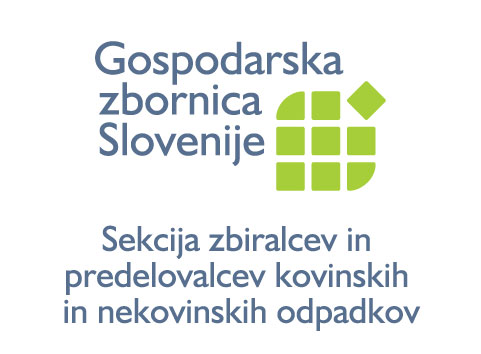 Dogajanje v mednarodnem okolju
Geopolitični faktorji:
Rusko – ukrajinska vojna ima še vedno velik vpliv na ekonomijo Evrope; 
Izraelsko – palestinski konflikt vpliva na svetovna dogajanja (cene nafte    );
Gospodarske napetosti EU – Kitajska; 
Cene energije (C02 kuponi, nafta, premog, plin, …) – visoki nivoji zakupljenih pozicij v 2023, na spotu bistveno nižje cene, a še vedno visoke;
Nižanje cen surovin (kovine, barvne kovine, papir, plastika, …) – zmanjševanje gospodarske aktivnosti v EU (nižje povpraševanje, visoke cene energentov);
Visoka inflacija zmanjšuje kupno moč prebivalstva;
Dvig obrestnih mer ima vpliv na zmanjšanje investicij v gospodarstvu;
Zmanjševanje zaupanja in ohlajanje gospodarstva; 
Zeleni prehod v EU = deindustrializacija?????
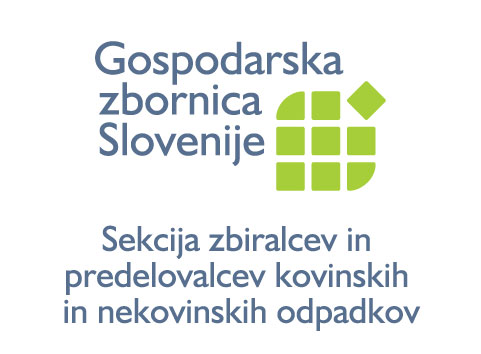 CO2 kuponi
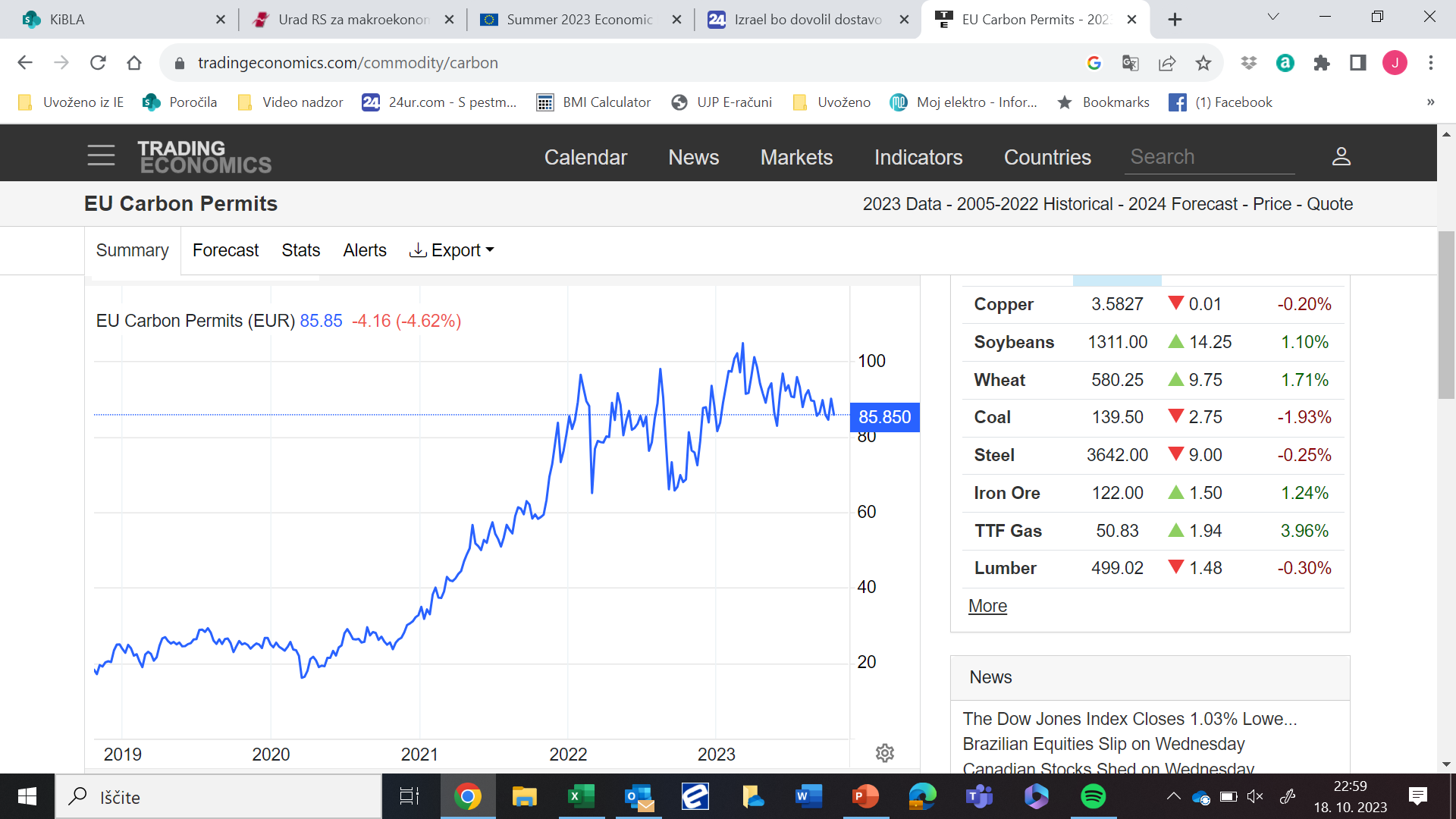 EU Carbon Permits (EUR)
Vir: https://tradingeconomics.com/commodity/carbon
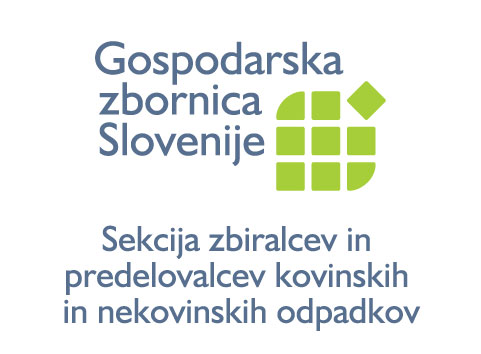 Cena nafte
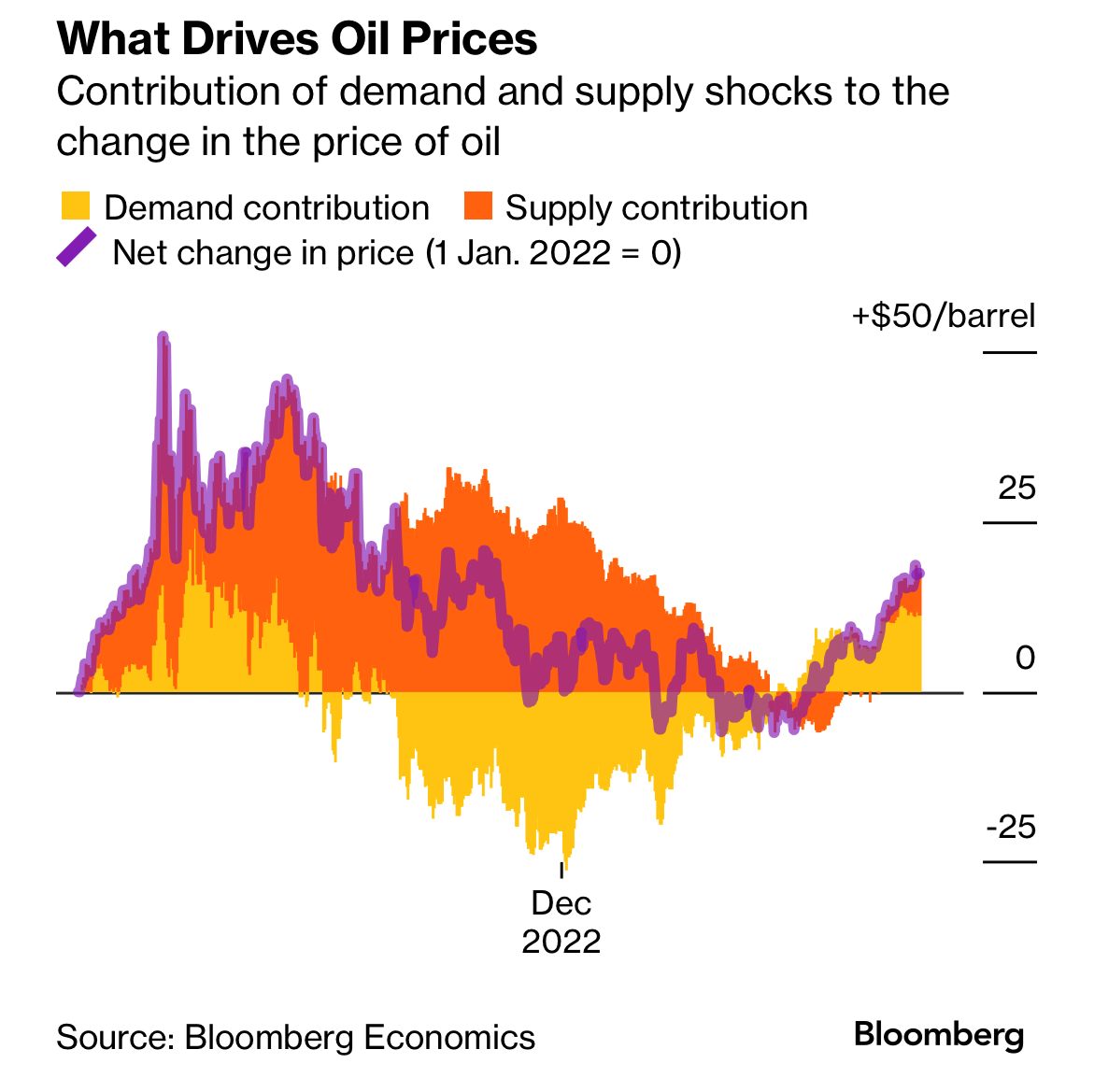 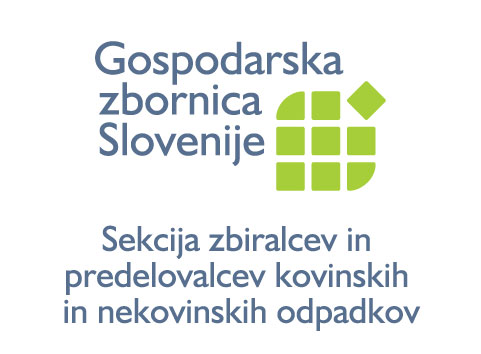 Cena elektrike
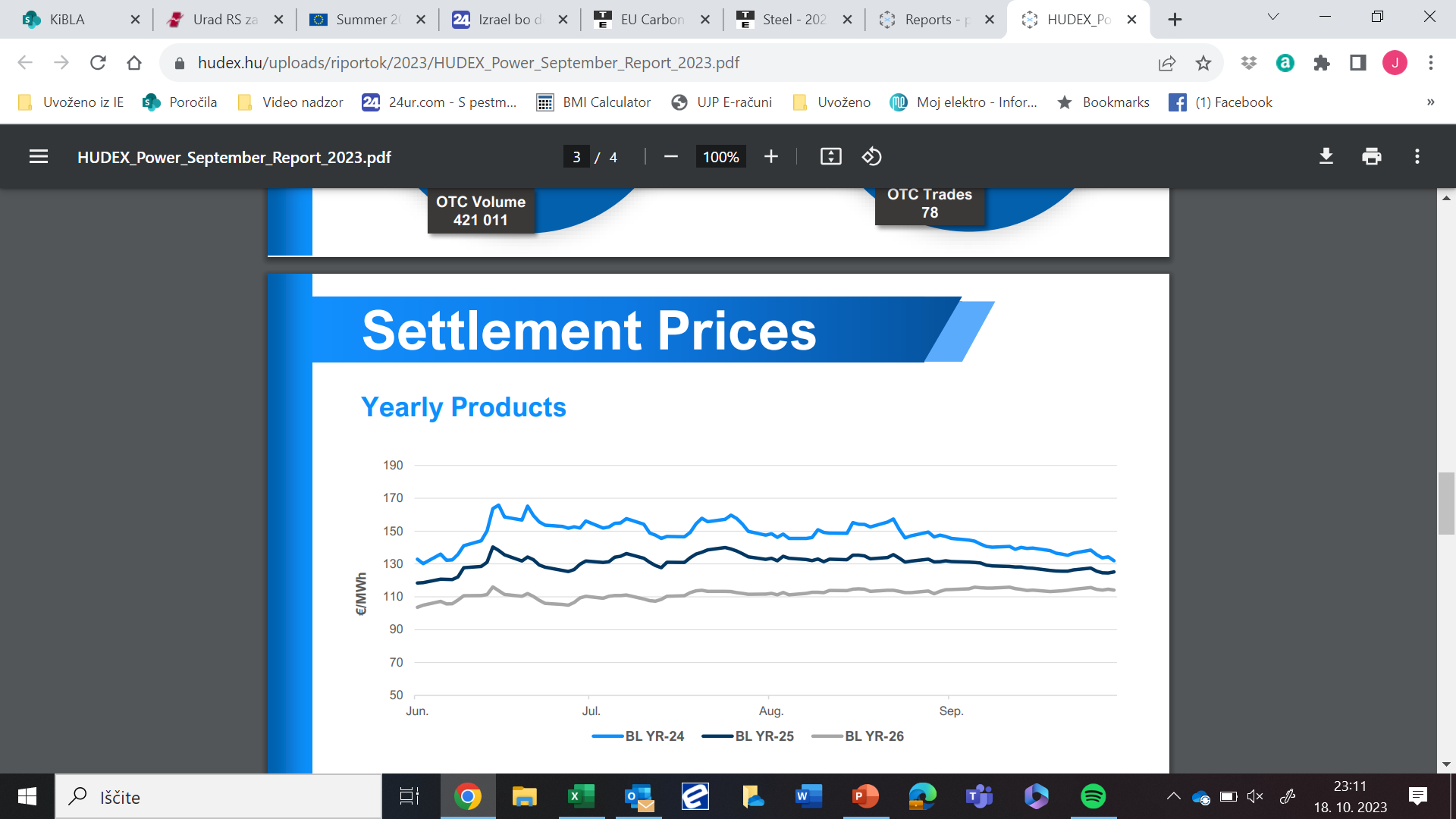 2023
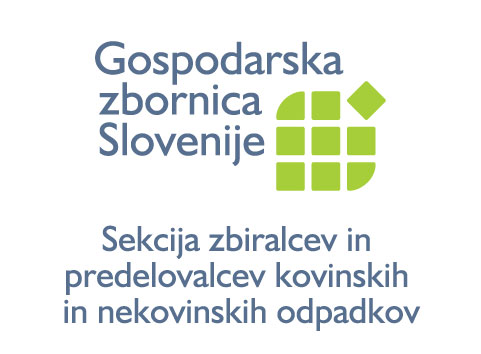 Ostali energenti - premog
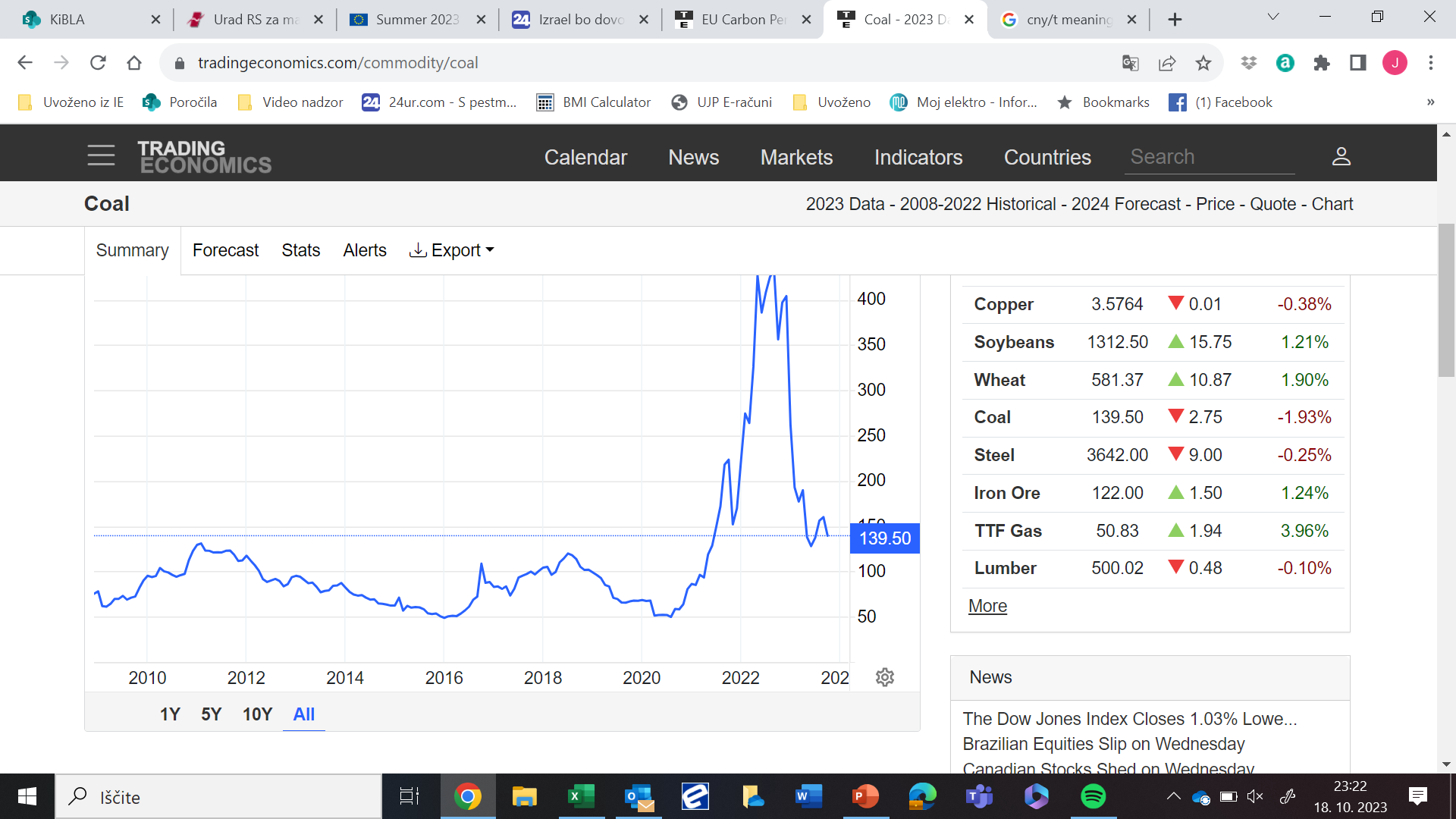 https://tradingeconomics.com/commodity/coal
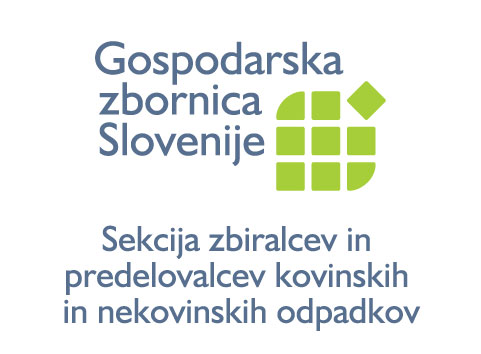 Ostali energenti – plin v EU
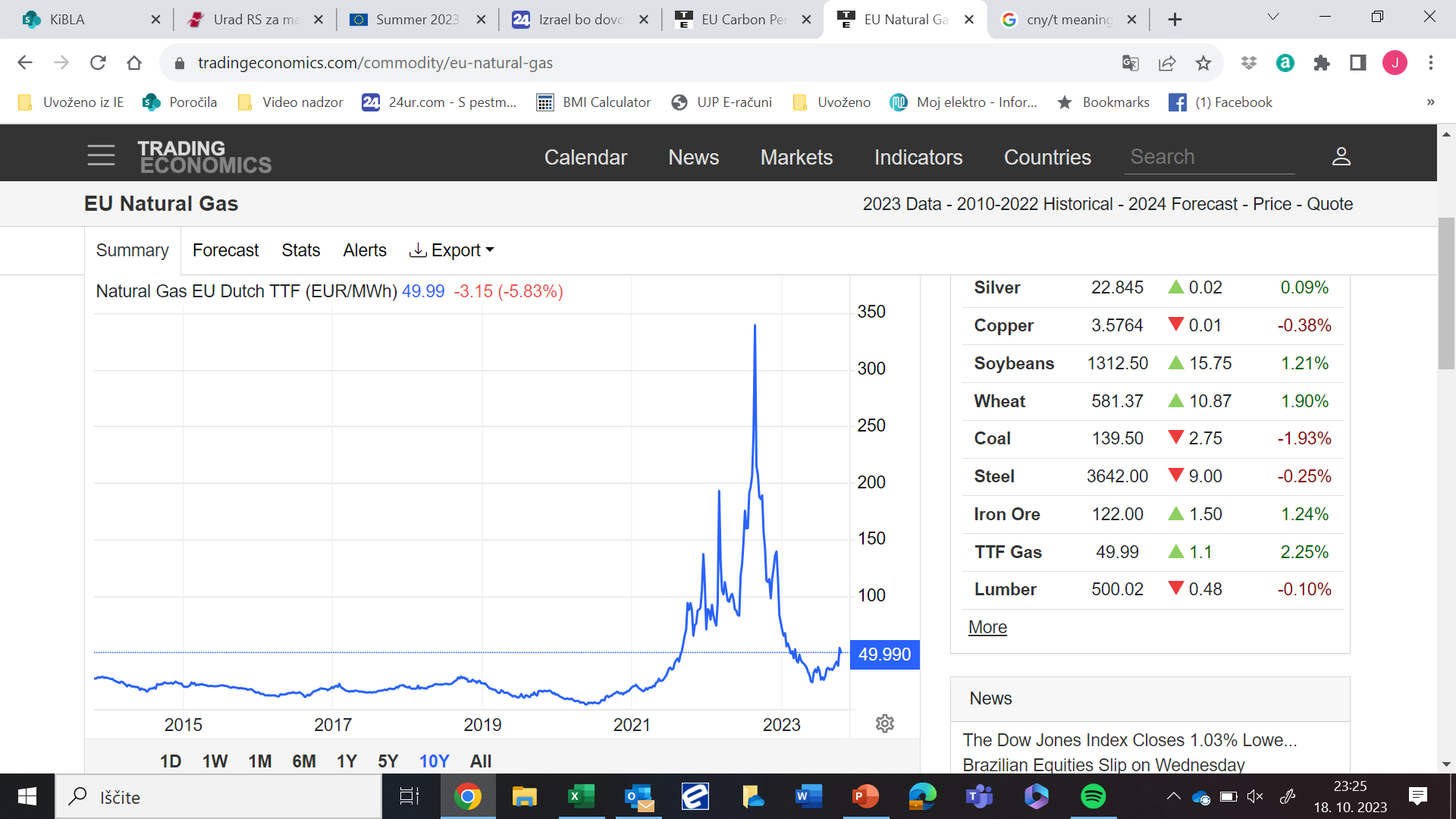 Natural Gas EU Dutch TTF (EUR/MWh)
Vir: https://tradingeconomics.com/commodity/eu-natural-gas
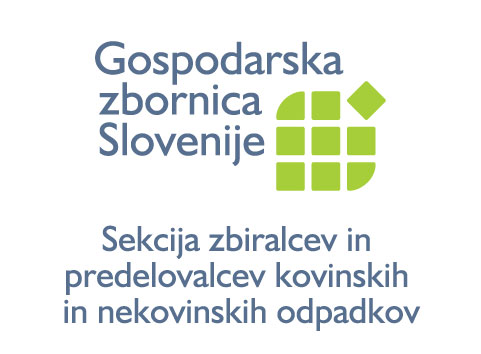 Nižanje cen kovin – primer BDSV sorta 1
EUR/t
https://www.bdsv.org/
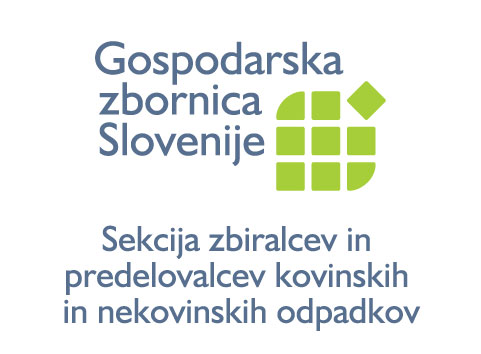 Nižanje cen papirja – OCC 1.04 (PIX)
EUR/t
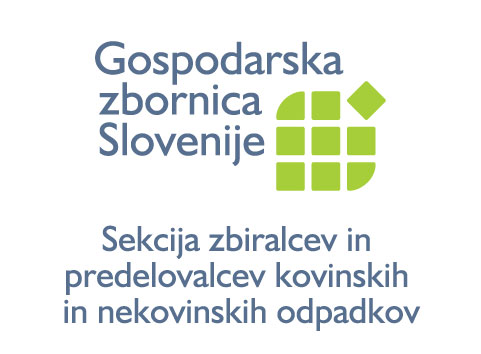 Trenutna situacija v domačem okolju
Poplave in vpliv na javne finance;
Zniževanje gospodarske aktivnosti v industriji in sicer;
Visoka inflacija;
Zvišanje obrestnih mer;
Nižje ravni cen vseh odpadnih materialov;
Enormen porast cen za zakupljeno energijo v 2023, dnevni spot precej nižji;
Nadaljnja pričakovanja za dvig plač v javnem sektorju;
ZVO 2: v ustavni presoji (ROP), trenutno čakamo odgovor EU (2 leti?)=> ZVO 3?;
Uredba o embalaži – vložena ustavna presoja (vsebina - izravnave) s strani ene od družb, ki pa je bila zavržena…
Zakon o vodah: ni predloga sprememb…
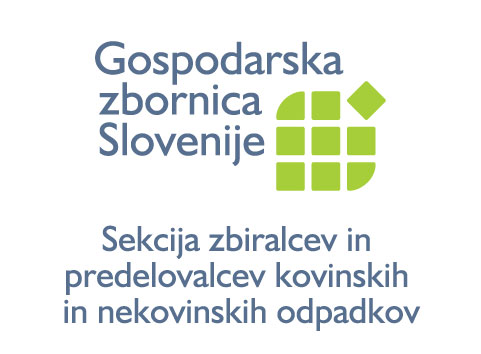 Trenutna situacija v branži reciklaže surovin
Težave avtomobilske industrije v EU in padec gospodarske aktivnosti;
Zmanjšan odjem v železarnah, livarnah, tovarnah papirja in pri predelovalcih plastike (cene energije?, nižje povpraševanje, požari);
Padanje cen odpadnega papirja; kovine & barvne kovine so na nižjih izhodiščih;
Zviševanje obrestnih mer predstavlja resen problem pri prebivalstvu in industriji (zmanjšanje potrošnje/investicij);
Pričakovane so pomembne spremembe na zakonodajnem področju (prihajajo višji okoljski cilji na večini tokov odpadkov, ZVO 3,….)
Zahtevni časi!
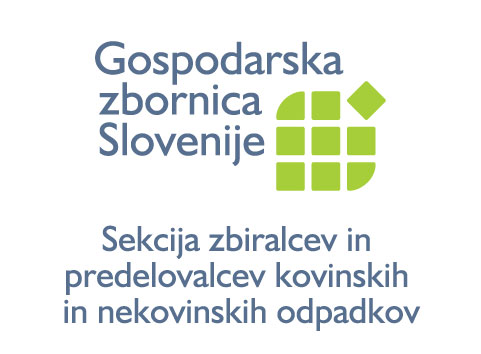 Obeti za 2024?
REC 2023
Recesija !?
Zeleni prehod!?
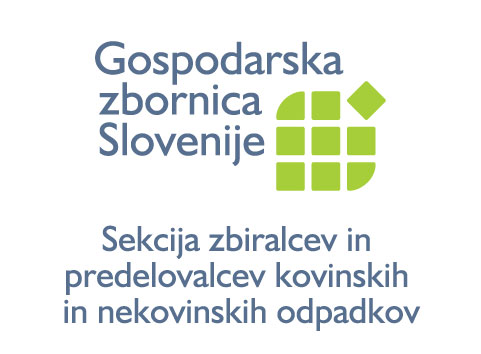 Praznujemo: 10 let REC “Eppur si muove” – in vendar se premika…!!
V slovenski družbi je potrebno vzpostaviti kulturo, za katero je značilen aktiven in konstruktiven dialog med zainteresiranimi stranmi kot osnova za sprejemanje političnih odločitev; takšnih, ki:
 - so kasneje skozi akcijske načrte tudi izvedljive; 
- so spodbuda podjetjem, da investirajo v krožno gospodarstvo in zeleni prehod; - omogočajo nove zaposlitve mladih ljudi; - omogočajo zniževanje administrativnih ovir in hitre postopke pri pridobivanju okoljevarstvenih dovoljenj, a ne na račun varovanja okolja;- skozi zakonodajne spremembe vodijo do novih poslovnih priložnosti, vse z namenom doseganja zahtevnih ciljev!
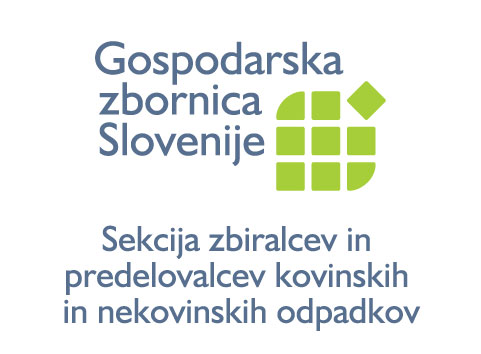 Hvala!